Active Listening
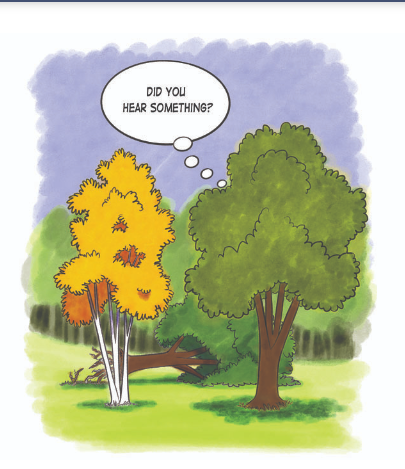 If a tree falls in a forest, and there’s no one around to hear it, does it make a sound?
Vibrations?
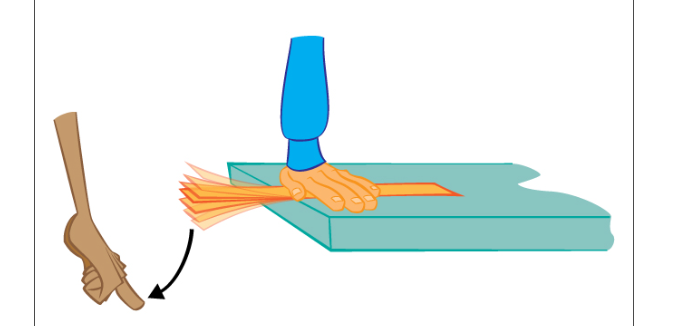 Only when someone hears
Active Listening is key to a successful mediation
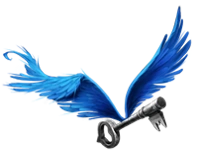 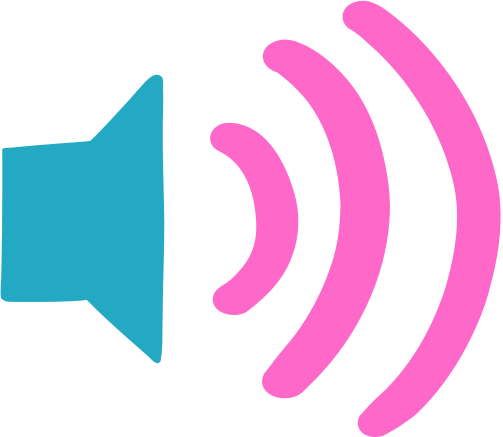 What is Active Listening?
Choose to be fully present in the conversation
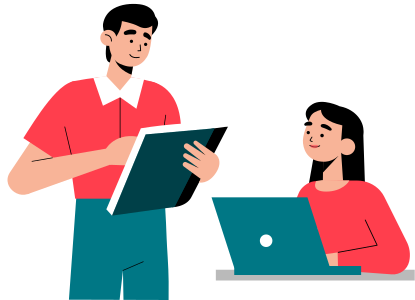 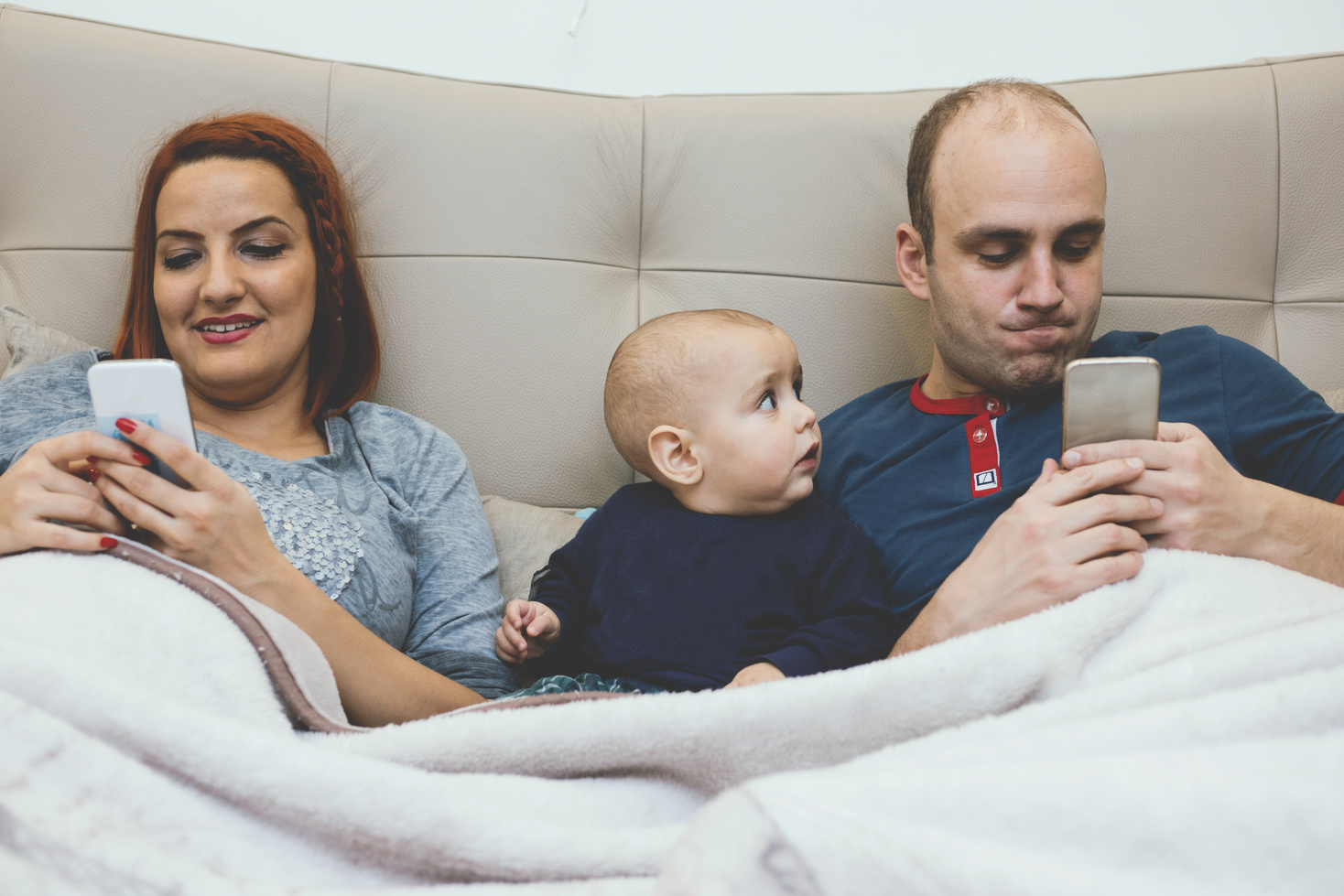 mindful choice not to give in to distraction.
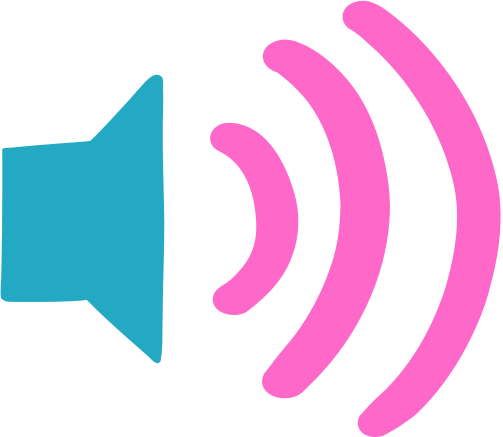 What is Active Listening?
Choose to be fully present in the conversation
Avoiding the temptation to be formulating our response
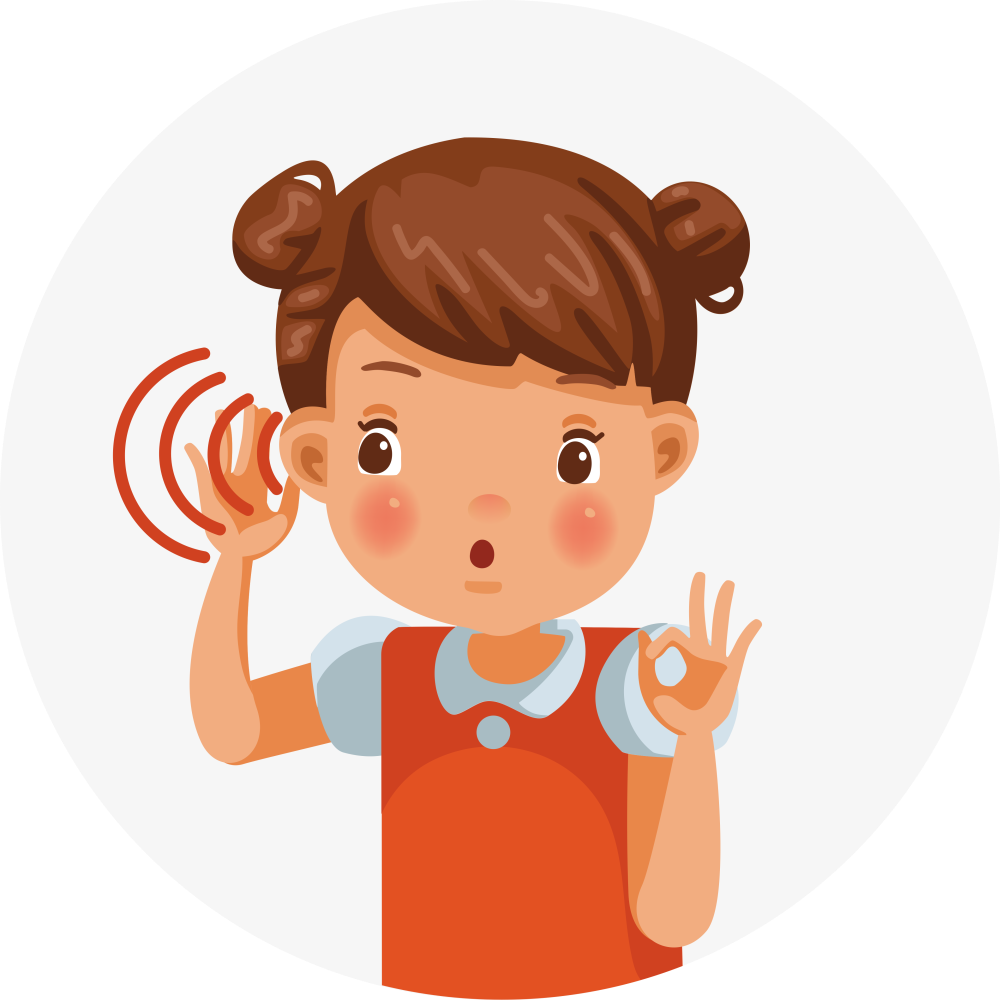 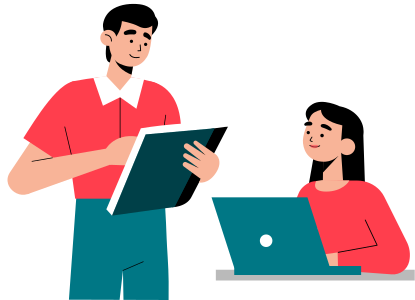 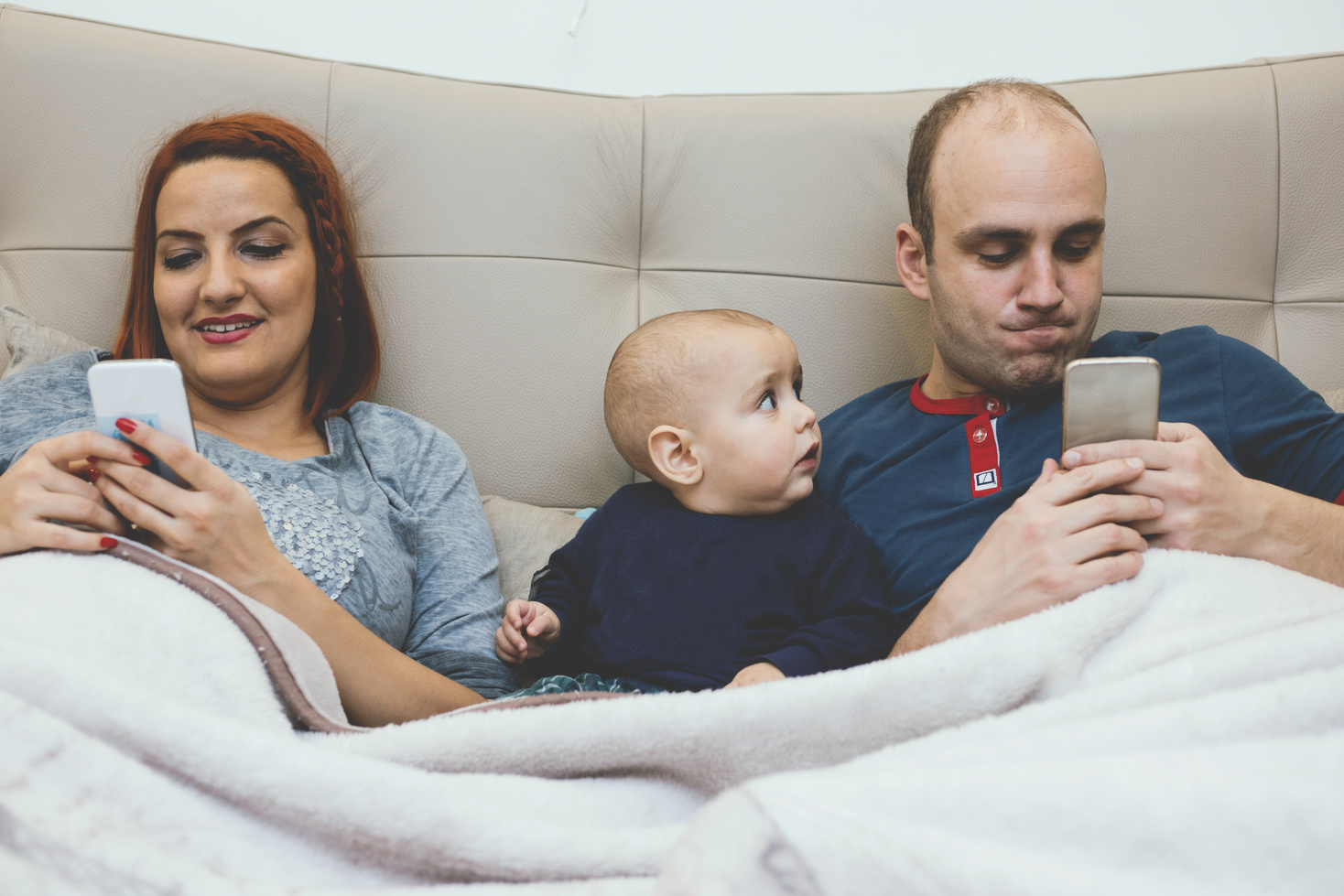 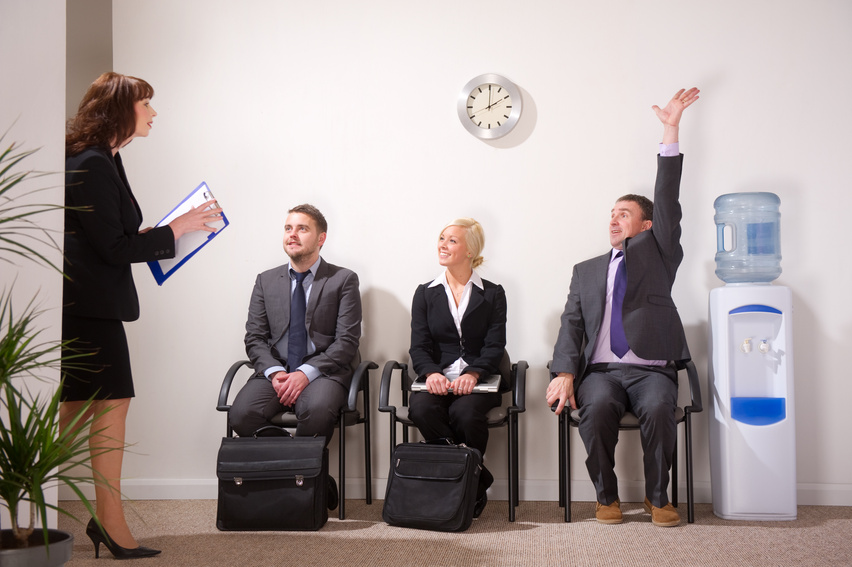 mindful choice not to give in to distraction.
Instead, use that extra mental energy to read between the lines.
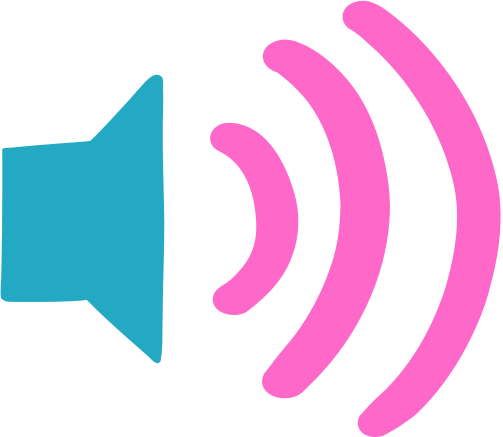 What is Active Listening?
Choose to be fully present in the conversation
Avoiding the temptation to be formulating our response
Aspire to deep listening
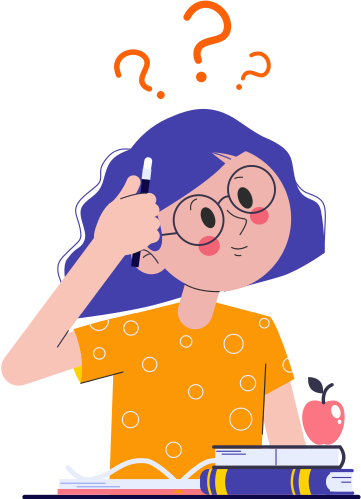 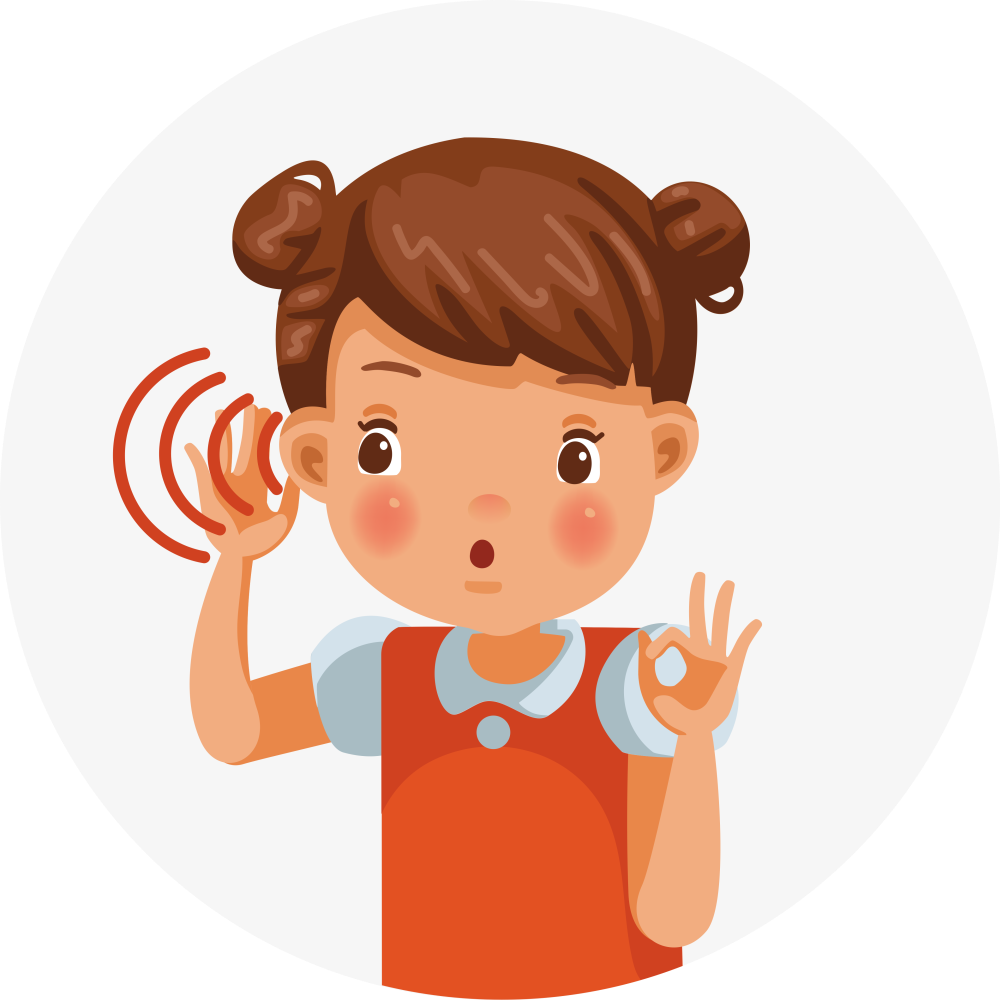 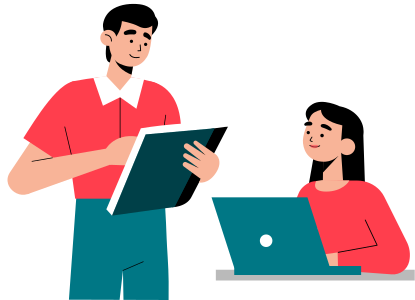 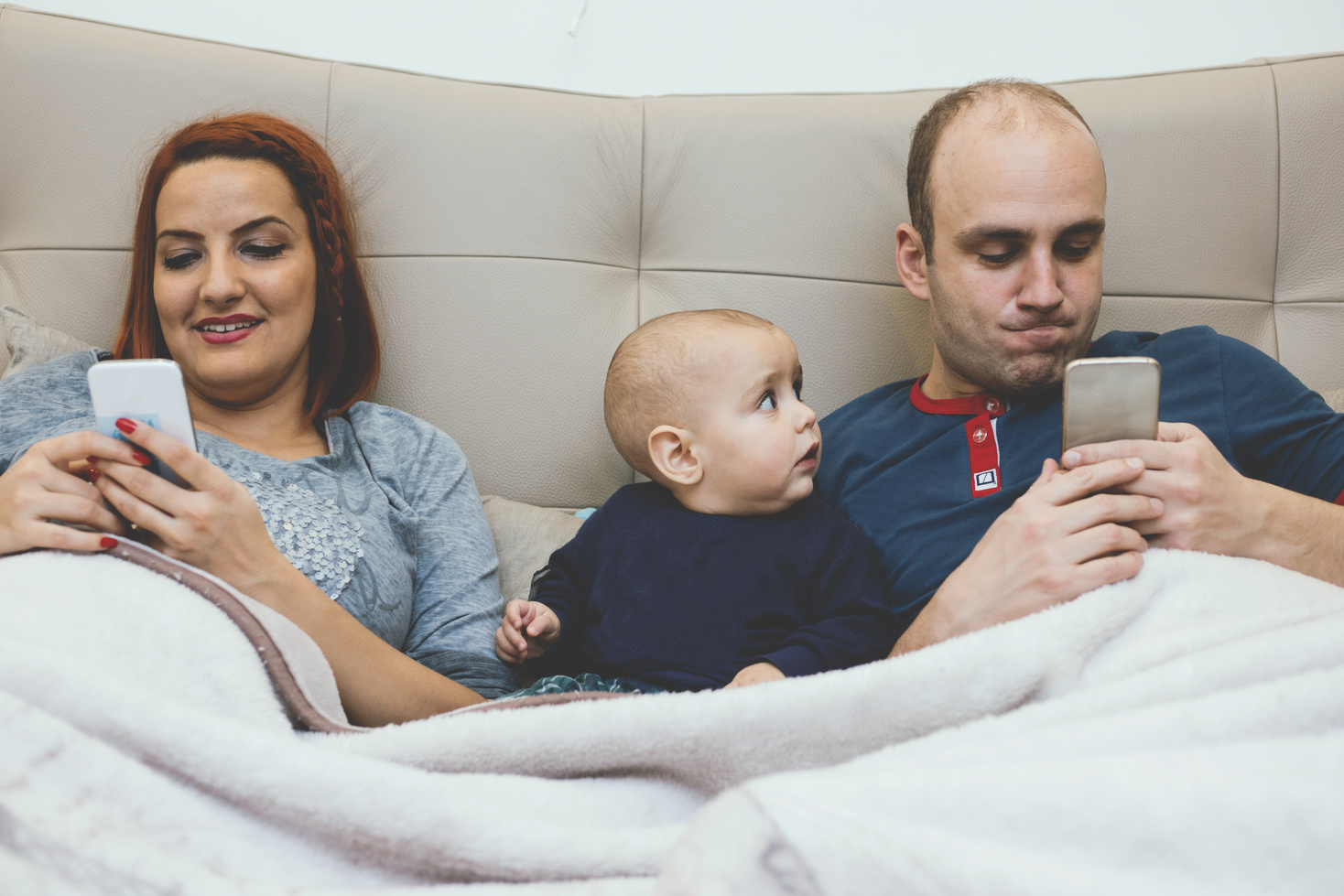 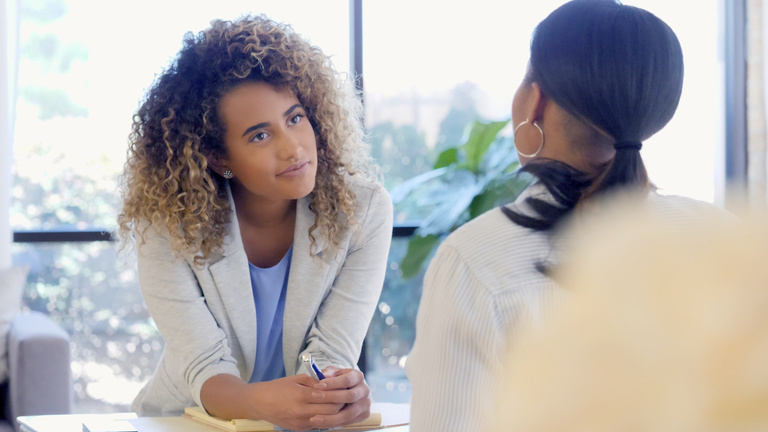 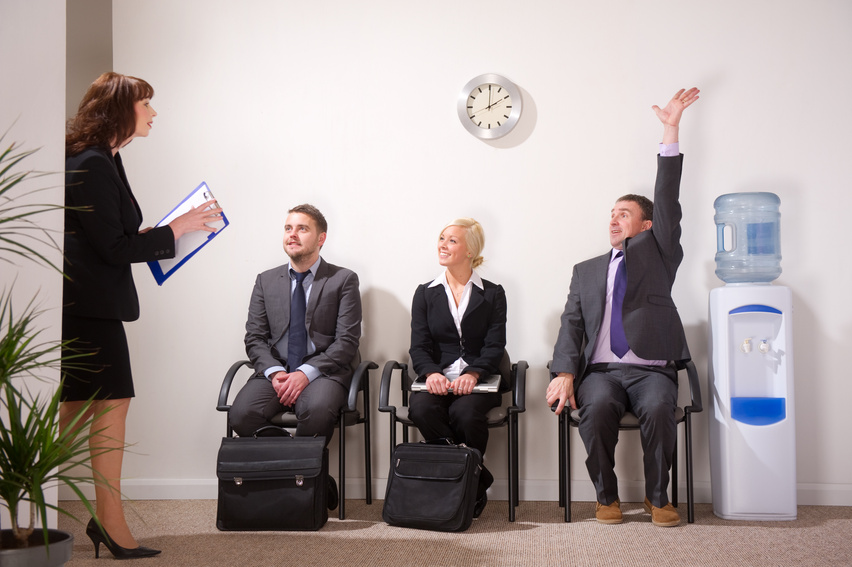 mindful choice not to give in to distraction.
When we listen deeply, we do so without judgment or preconceived ideas.
Instead, use that extra mental energy to read between the lines.
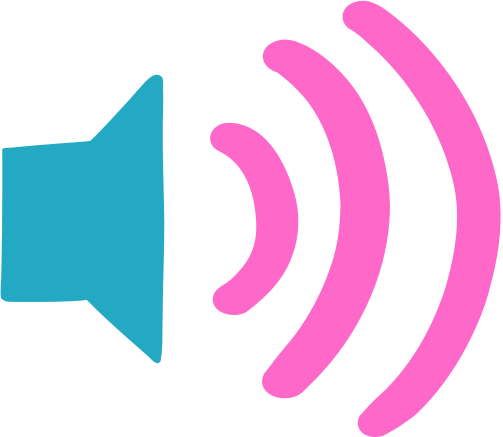 What is Active Listening?
Choose to be fully present in the conversation
Avoiding the temptation to be formulating our response
Aspire to deep listening
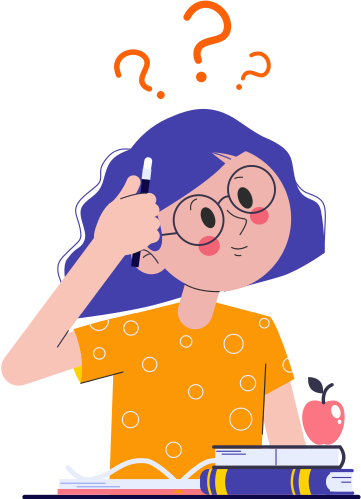 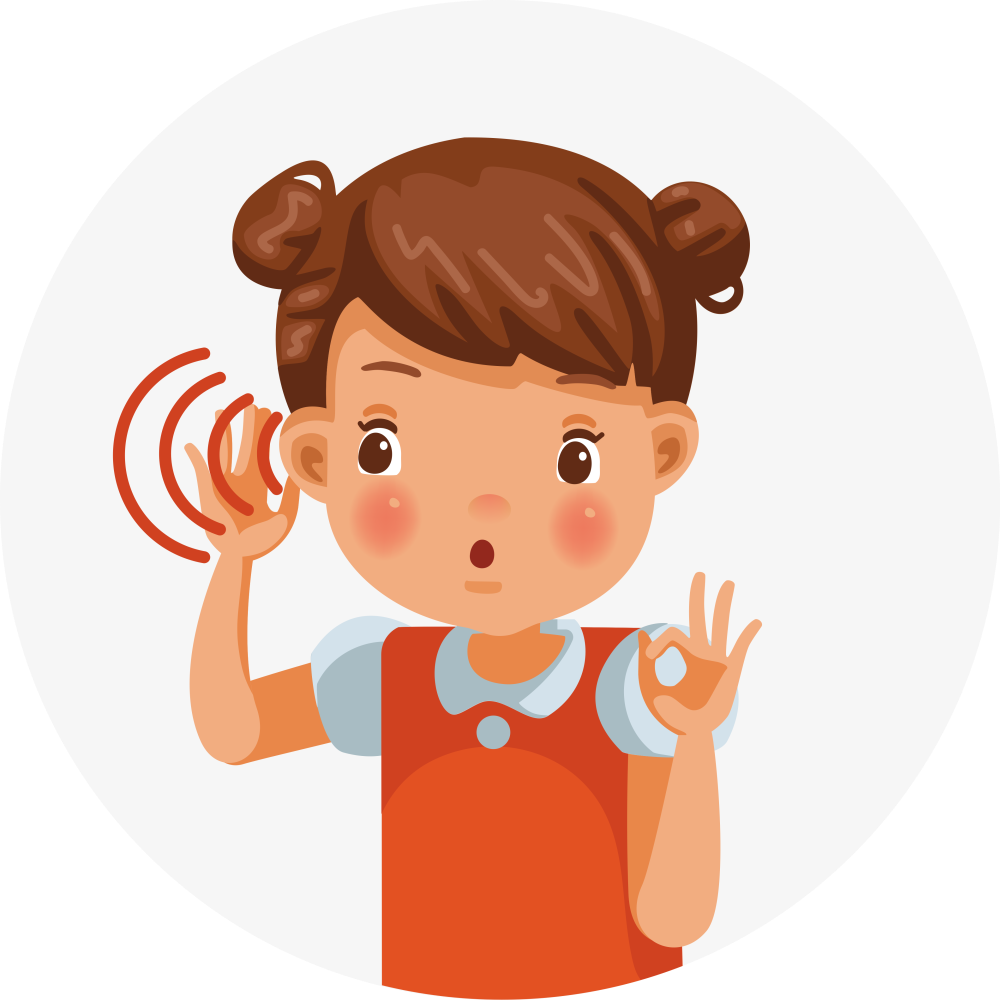 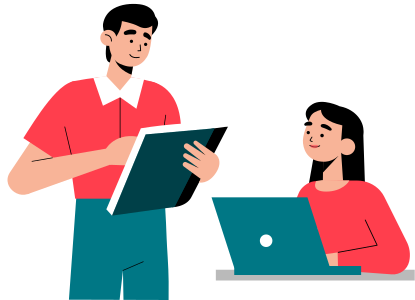 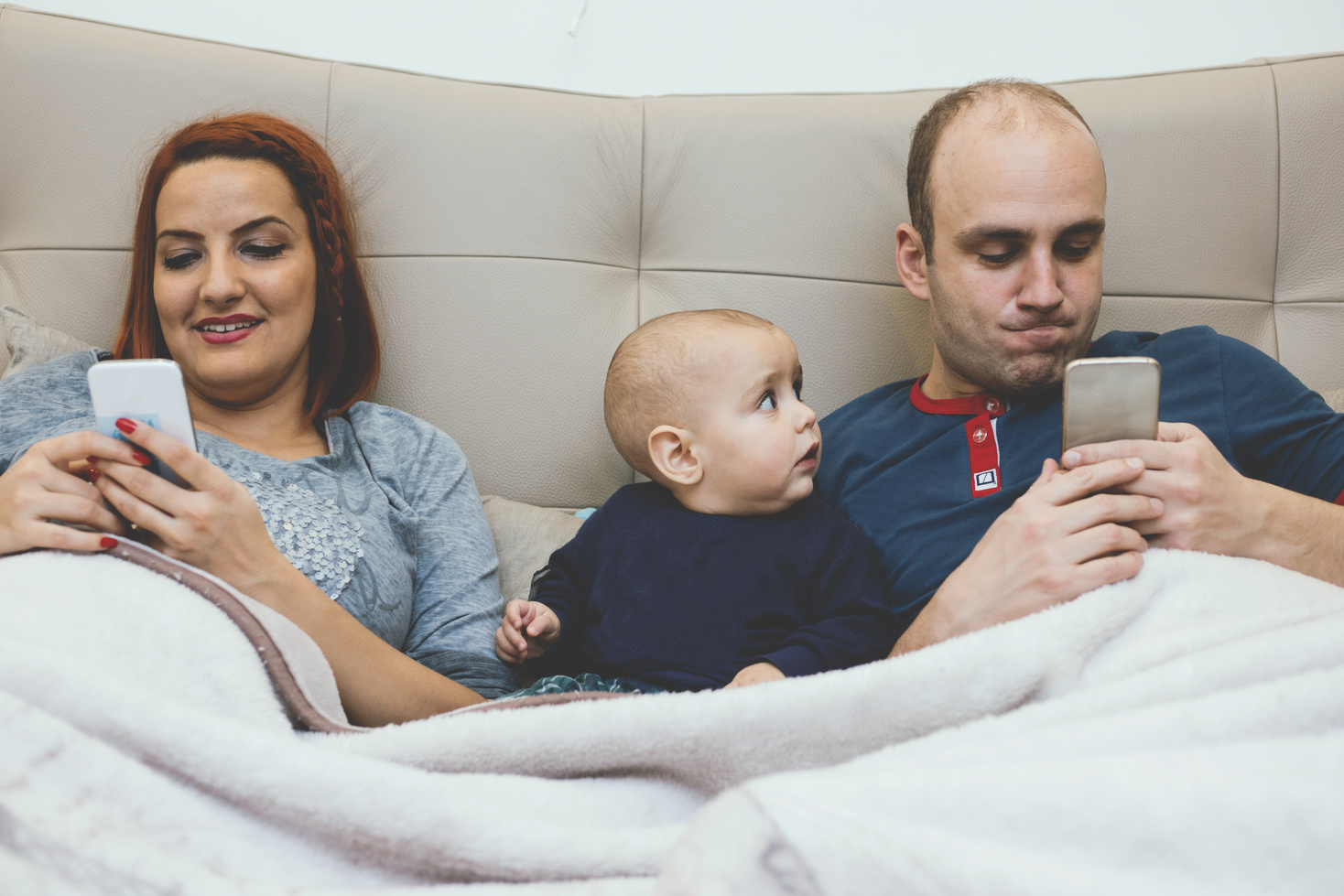 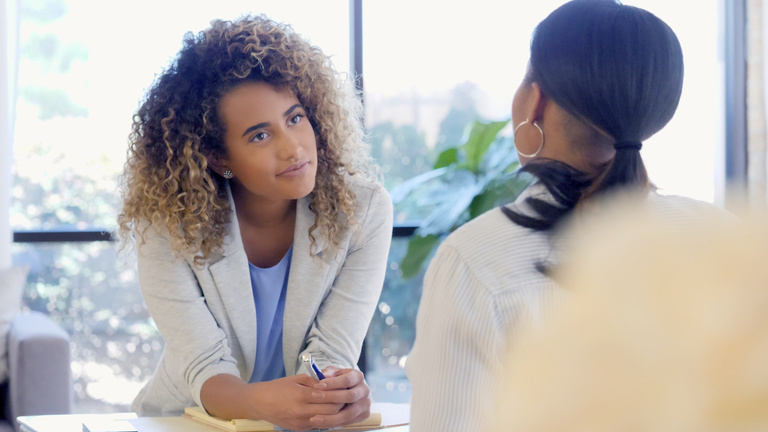 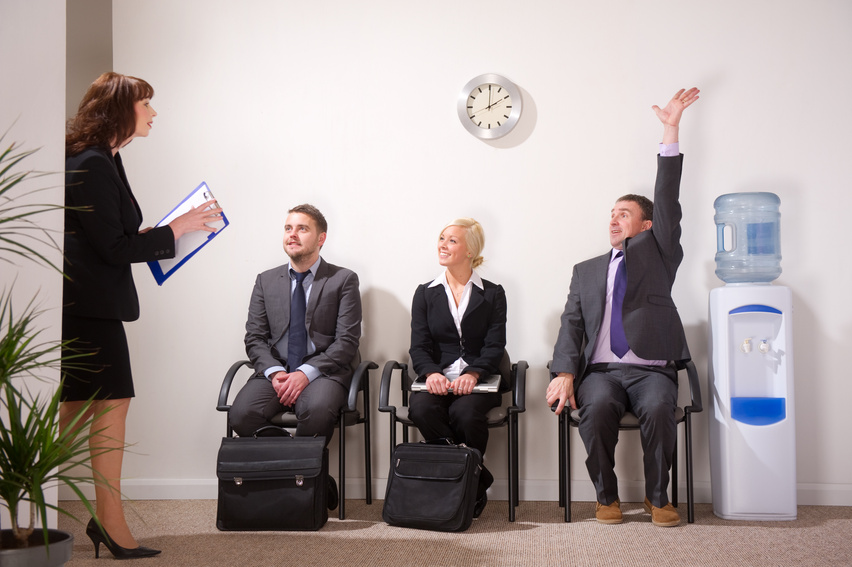 mindful choice not to give in to distraction.
When we listen deeply, we do so without judgment or preconceived ideas.
Instead, use that extra mental energy to read between the lines.
Respond mindfully
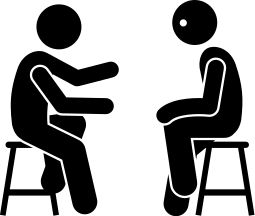 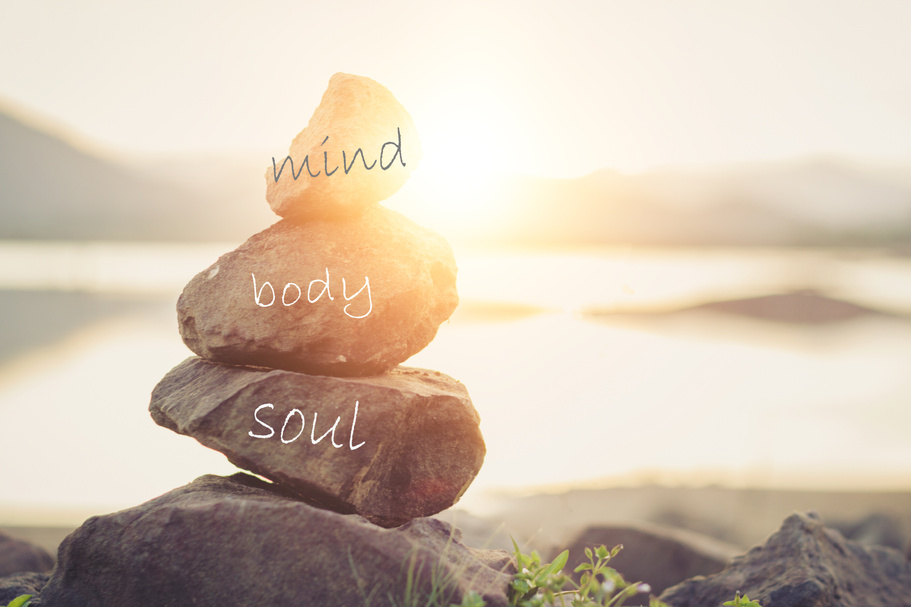 our intent is to explore the other person’s point of view and not impose our own agenda.
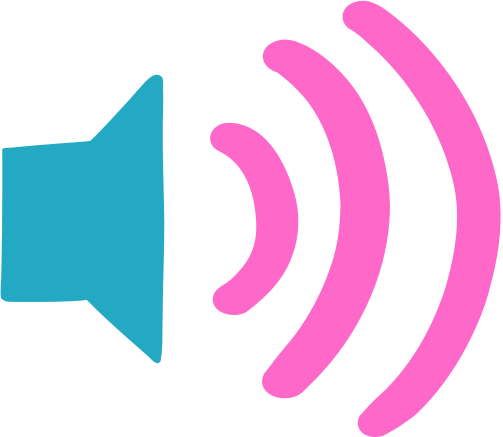 What is Active Listening?
Choose to be fully present in the conversation
Avoiding the temptation to be formulating our response
Aspire to deep listening
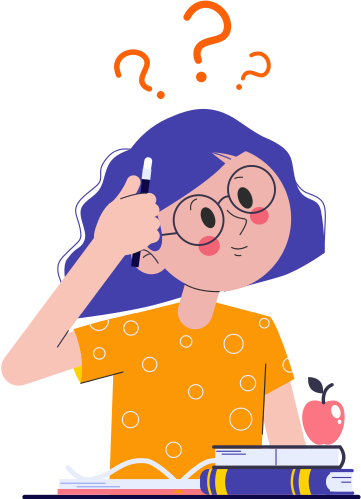 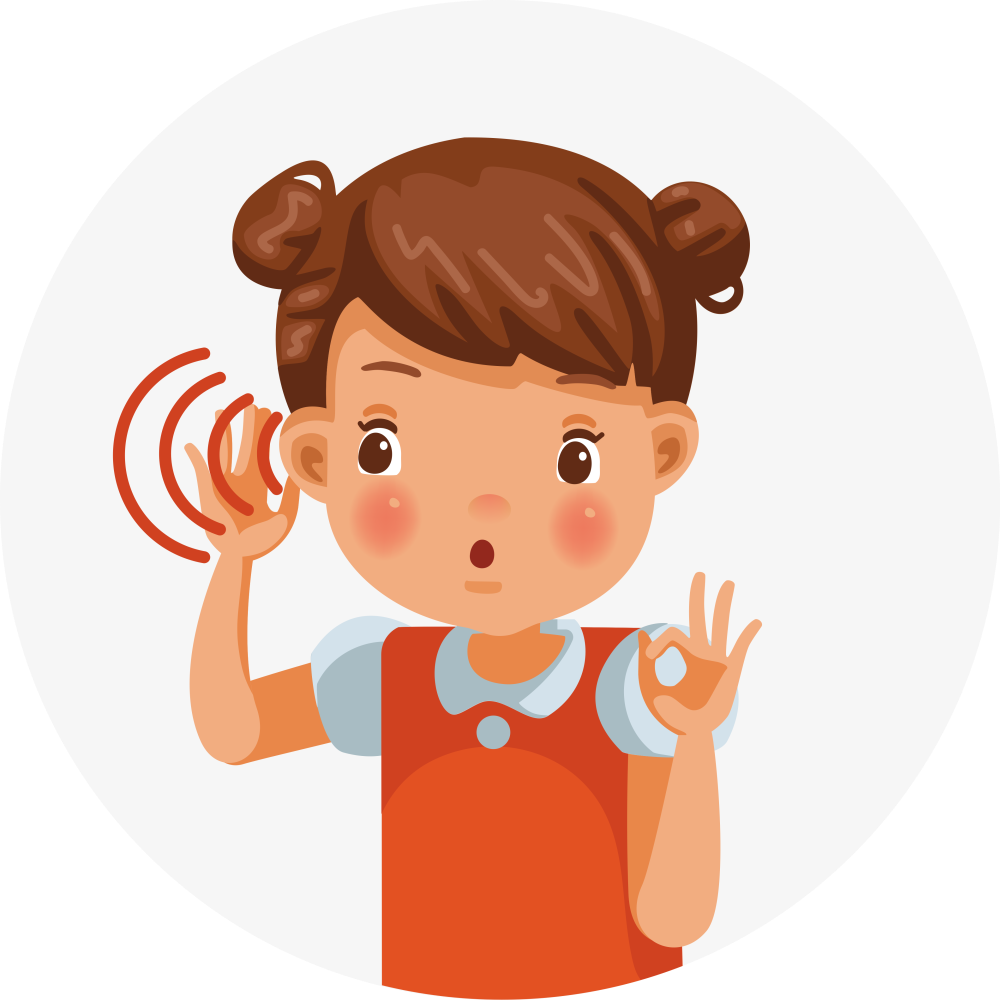 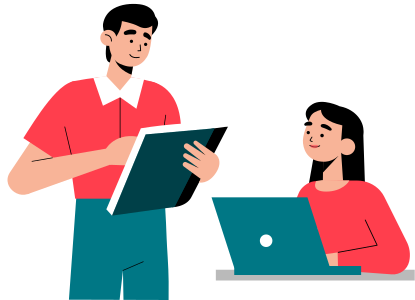 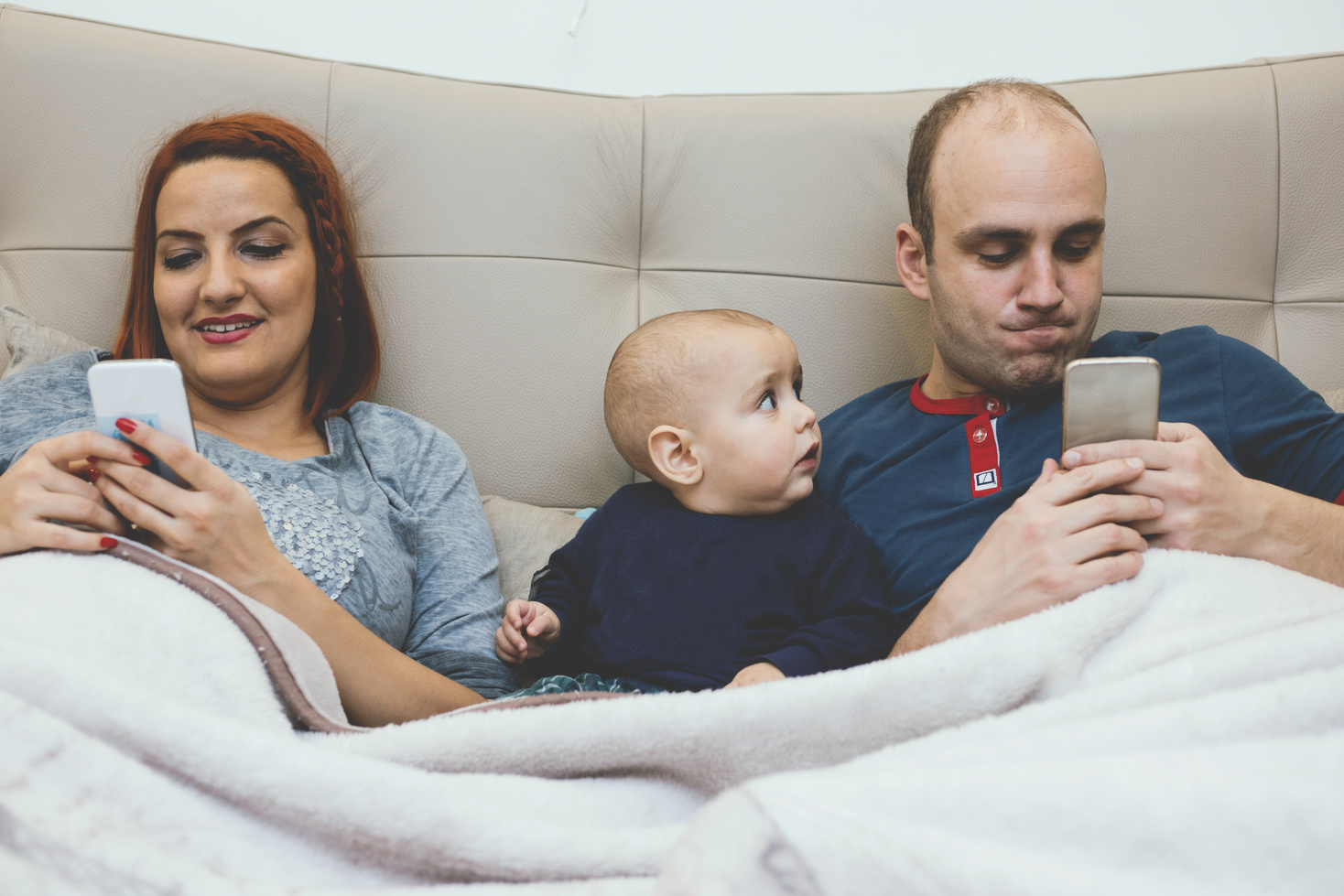 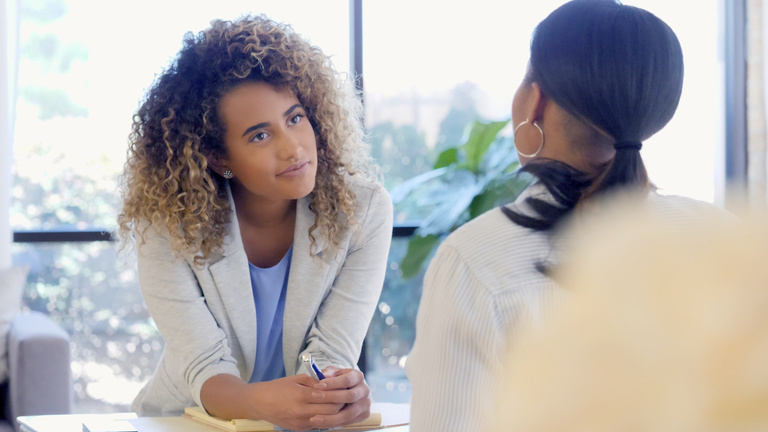 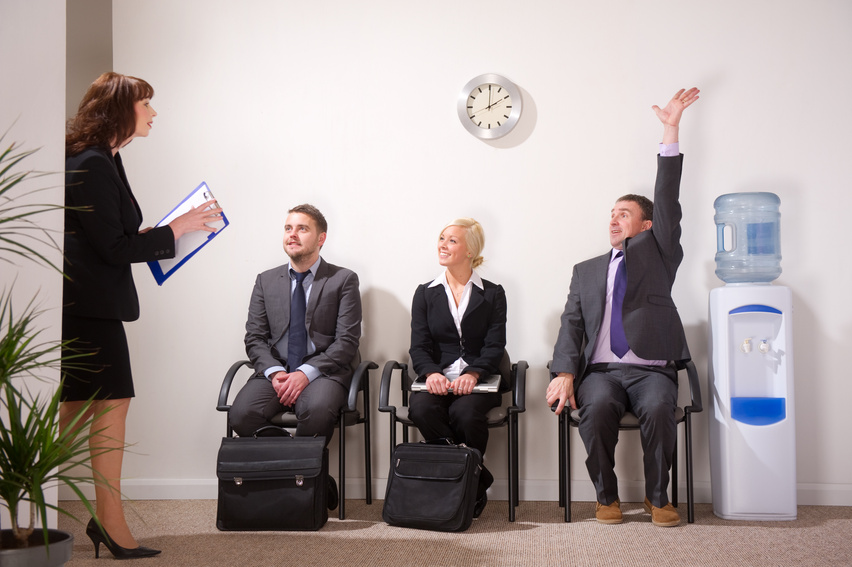 mindful choice not to give in to distraction.
When we listen deeply, we do so without judgment or preconceived ideas.
Instead, use that extra mental energy to read between the lines.
Respond mindfully
Be self-aware
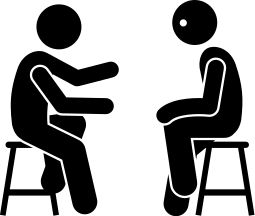 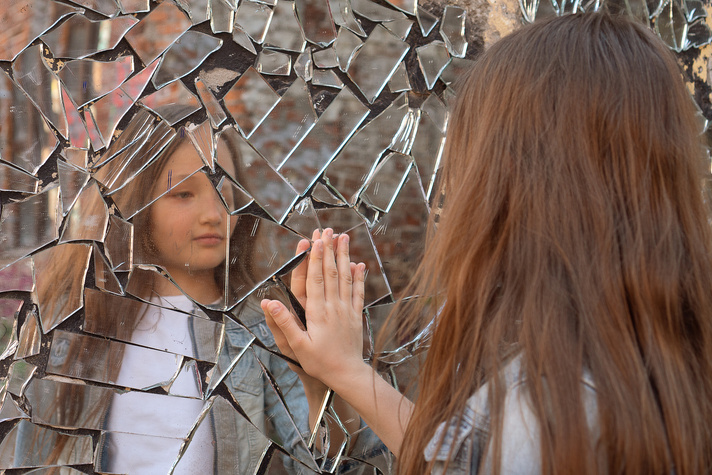 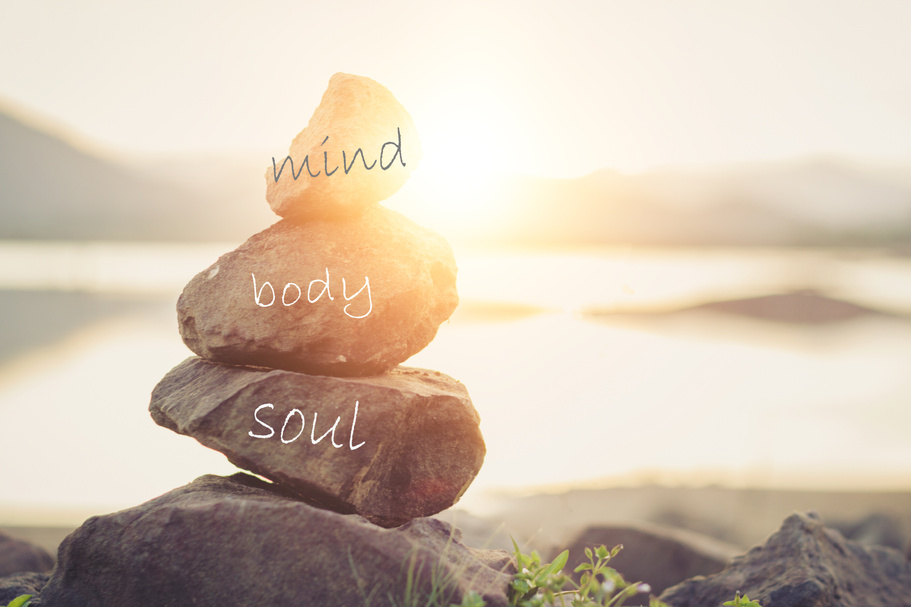 “A clouded mirror cannot reflect accurately. We cannot perceive, receive, or interact authentically with others unless our self-relationship is authentic”
our intent is to explore the other person’s point of view and not impose our own agenda.
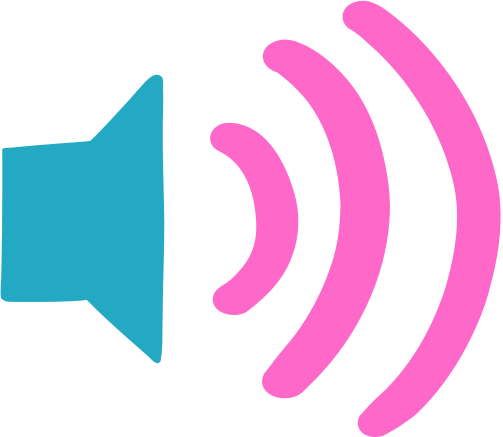 What is Active Listening?
Choose to be fully present in the conversation
Avoiding the temptation to be formulating our response
Aspire to deep listening
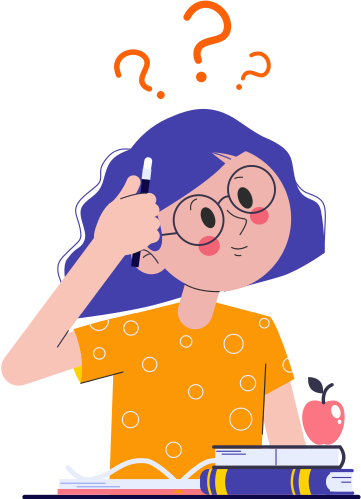 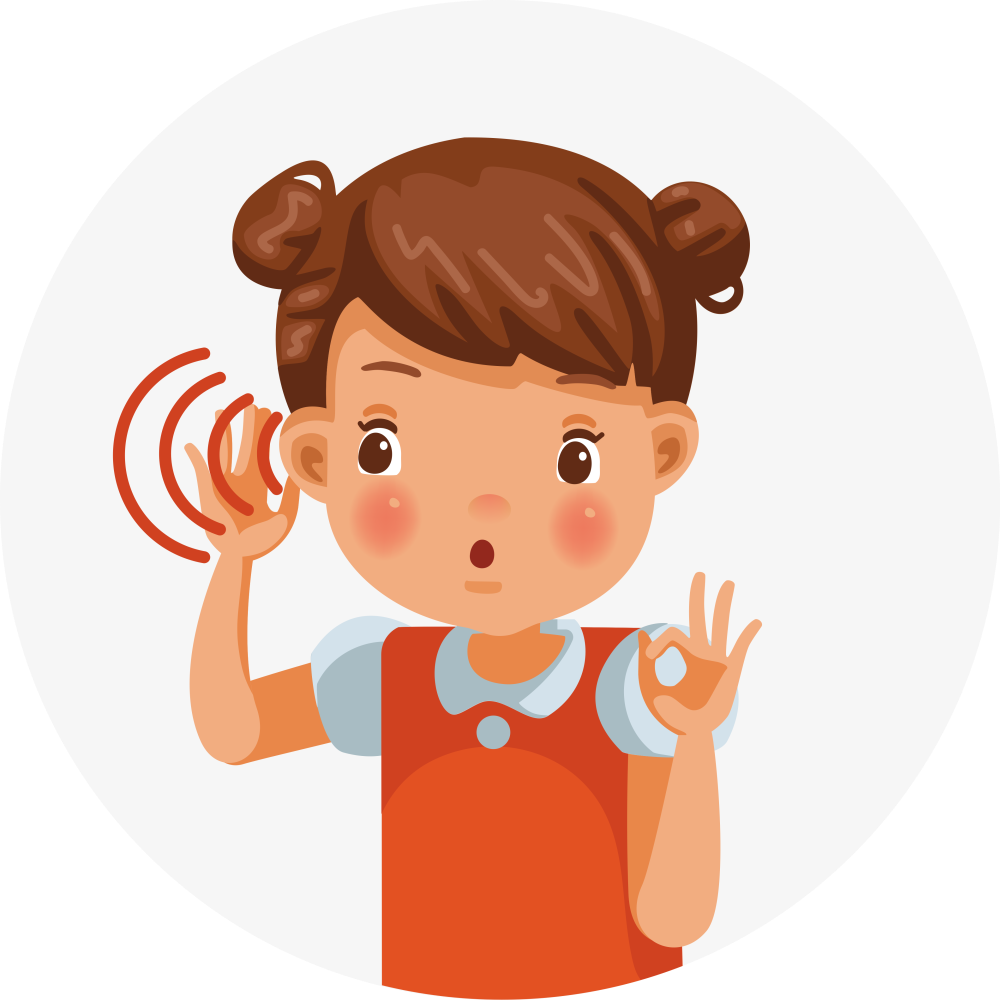 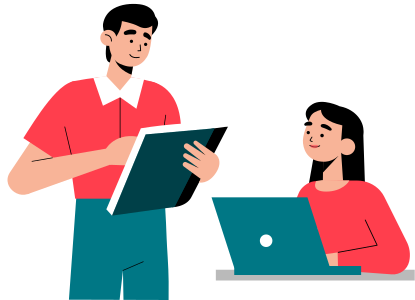 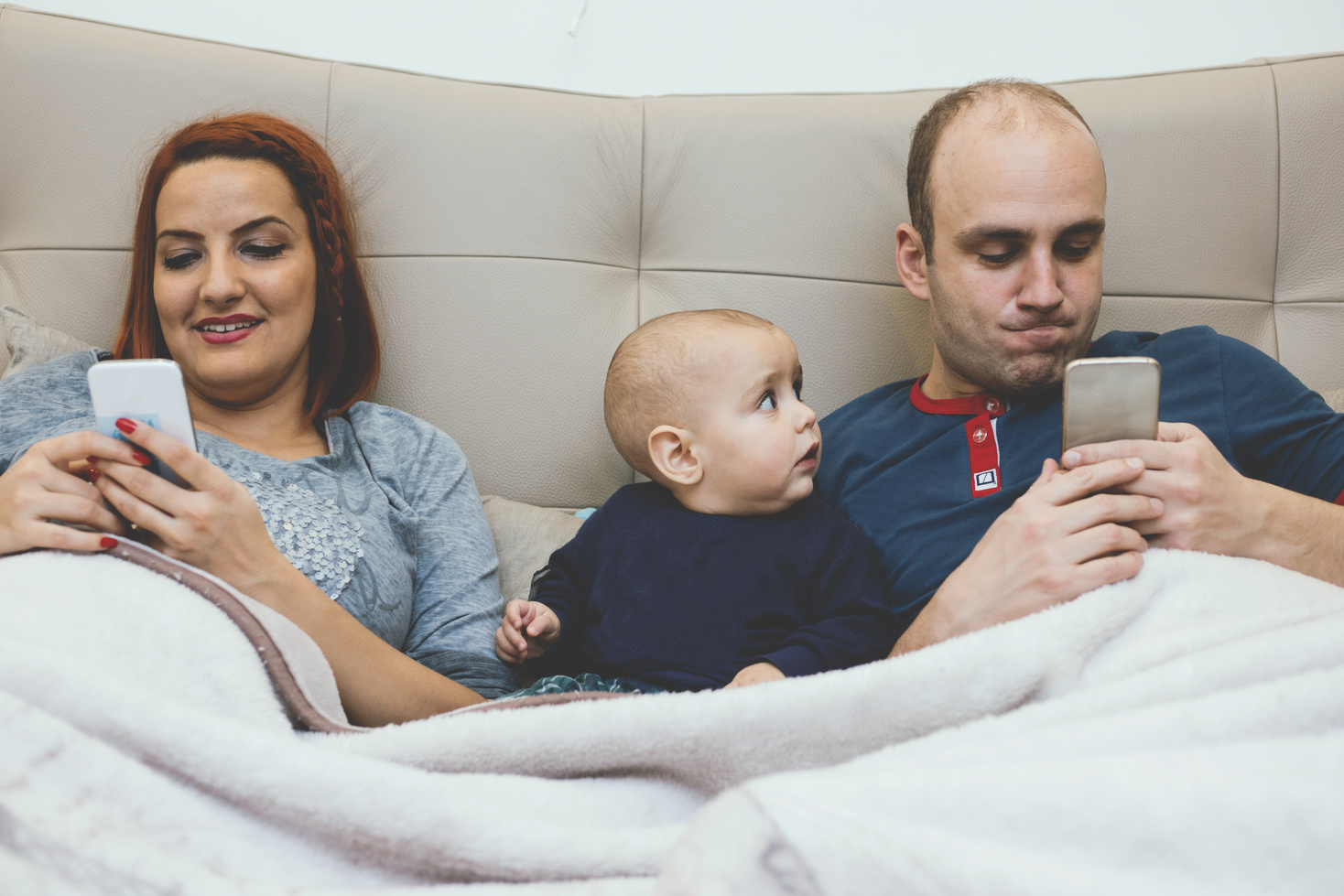 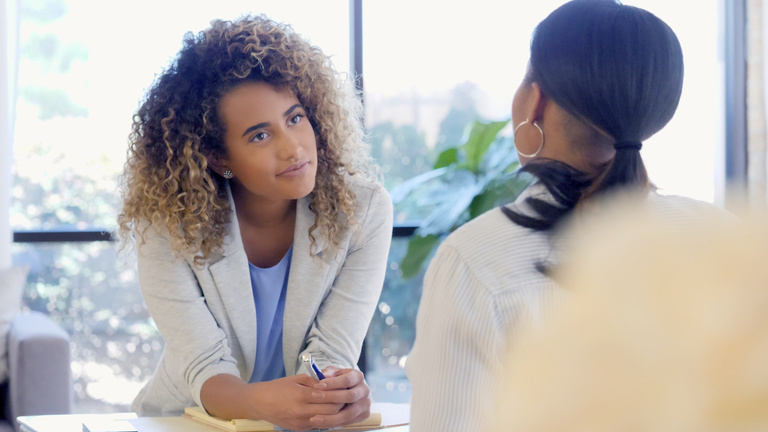 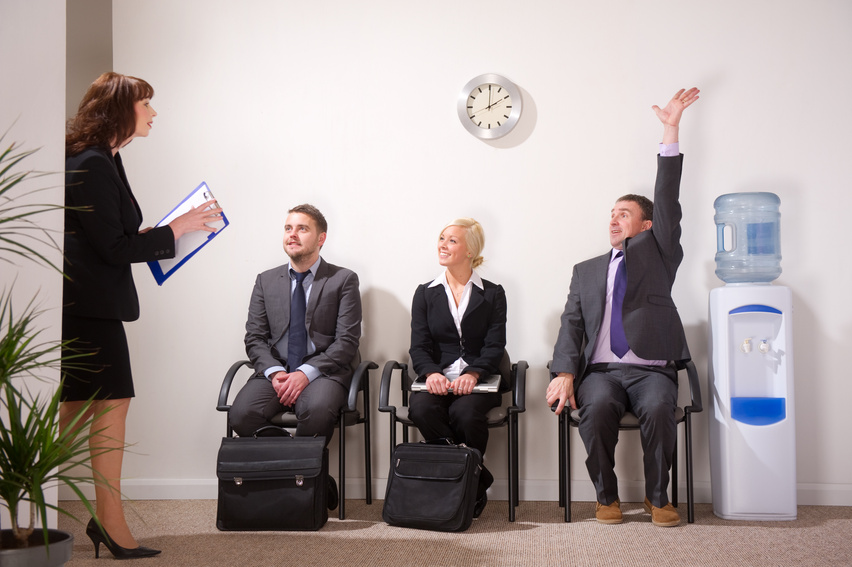 mindful choice not to give in to distraction.
When we listen deeply, we do so without judgment or preconceived ideas.
Instead, use that extra mental energy to read between the lines.
Respond mindfully
Be self-aware
Listening to the Listener
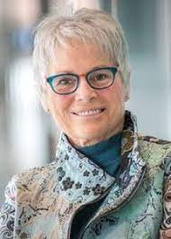 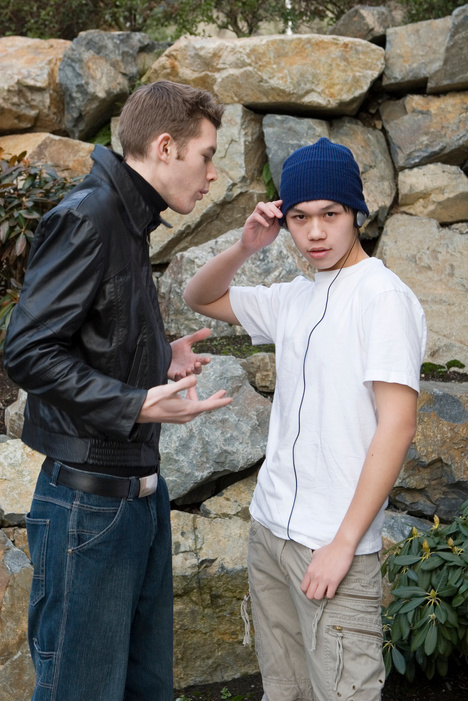 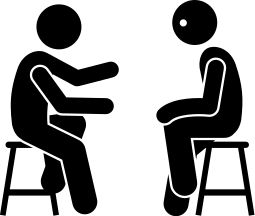 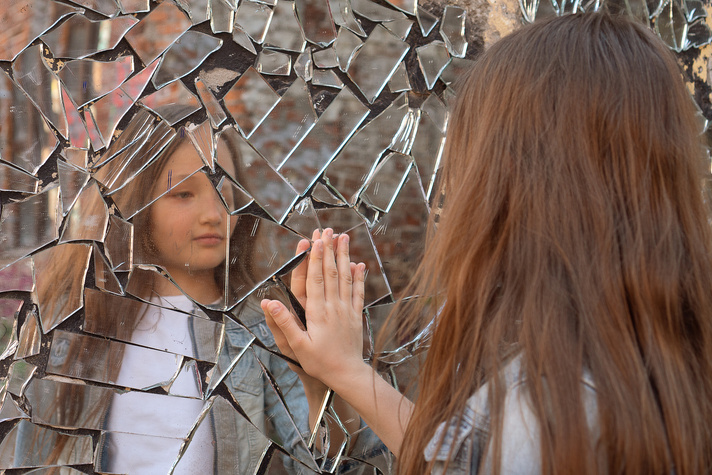 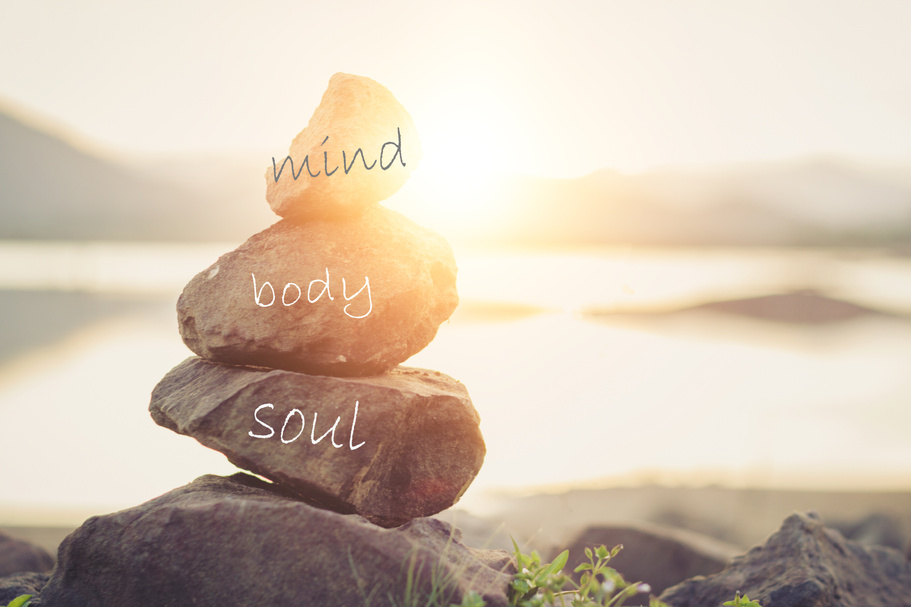 Active listening focused on the listener’s interpretation, and the use of “open‐ended curious questions” to see if the interpretation concurs with what the speaker intended to say.
“A clouded mirror cannot reflect accurately. We cannot perceive, receive, or interact authentically with others unless our self-relationship is authentic”
our intent is to explore the other person’s point of view and not impose our own agenda.
Active Listening Activity
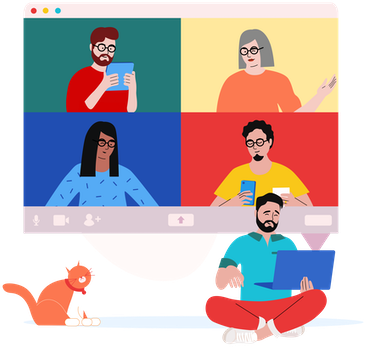